Tópicos Avançados em Tratamento Estatístico de Dados em Ciências Experimentais - PGF5103
1º semestre 
de 2023
Vito R. Vanin
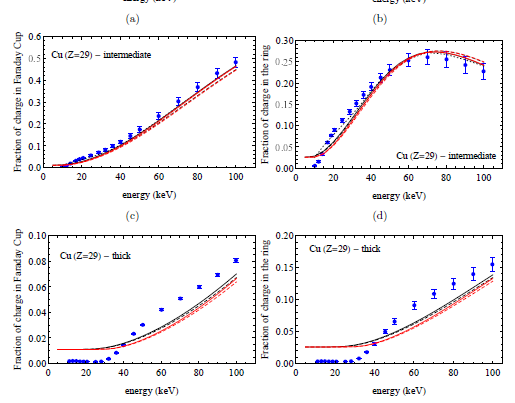 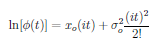 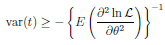 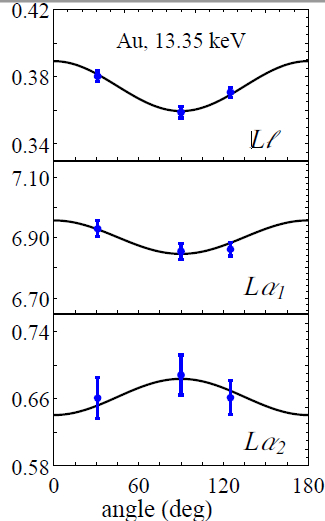 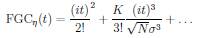 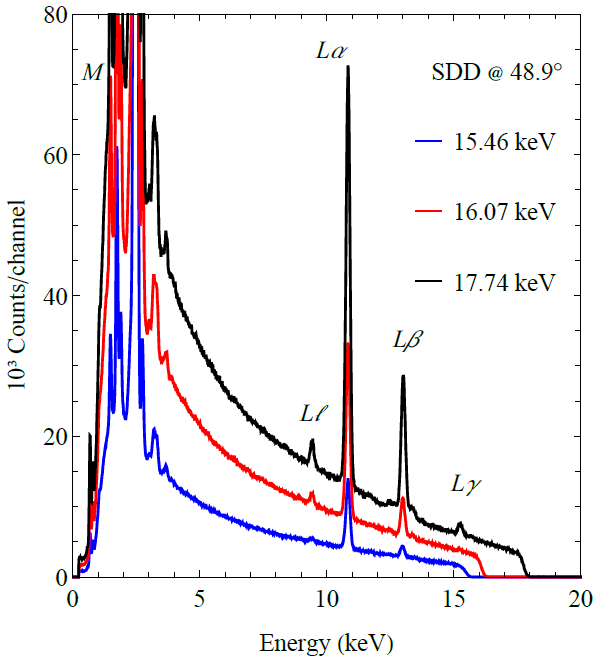 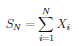 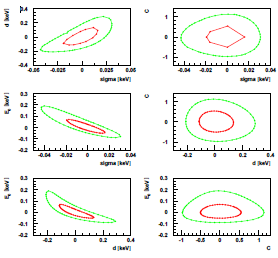 Aula 10 – 28/4: Testes de hipótese relacionados à variância.
F de Fisher.
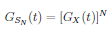 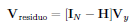 Objetivos
Atividade:
Aplicando os testes de qualidade dos parâmetros ajustados
Distribuição da razão das variâncias
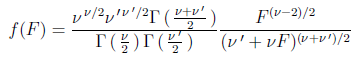 com
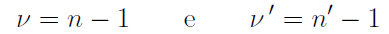 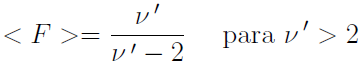 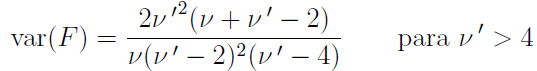 Um caso real. Há muitos anos, compramos 15 multímetros, 
10 foram para o Laboratório Didático, 5 para a Oficina Eletrônica.
Testaram separadamente a precisão medindo um resistor de 25,000(5) k.
Especificação do fabricante: Precisão de 1,0% do valor medido
só 5 dados
Oficina eletrônica:
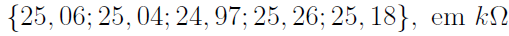 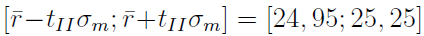 Laboratório Didático:
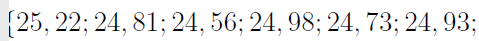 Muito próximo, dispensa intervalo
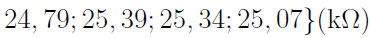 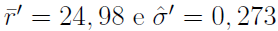 Teste de hipótese para a variância
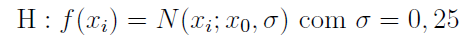 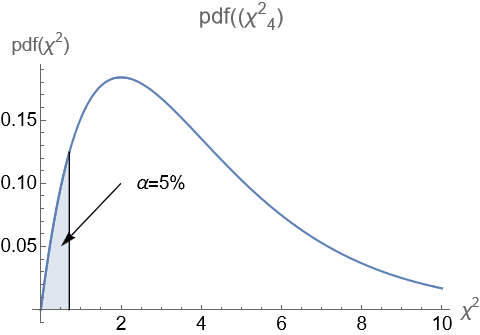 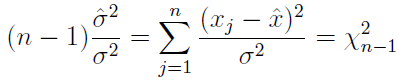 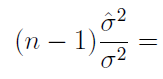 0,71
A comparação das variâncias estimadas
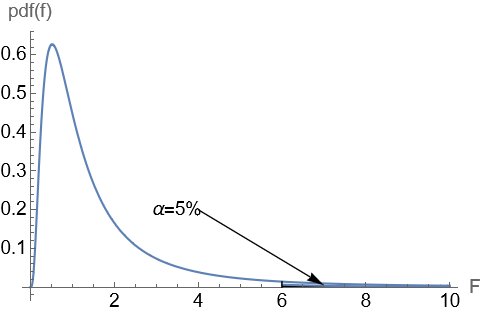 Um teste qualitativo do ajuste de parâmetros de função
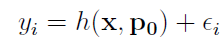 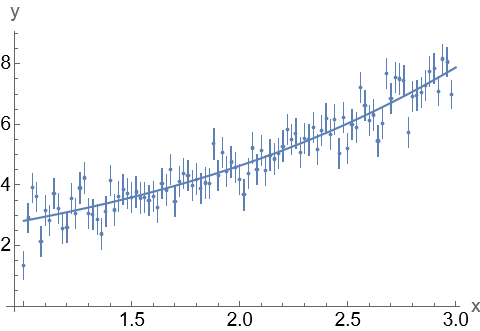 Hipóteses:
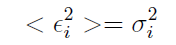 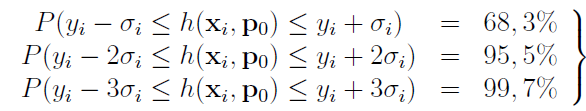 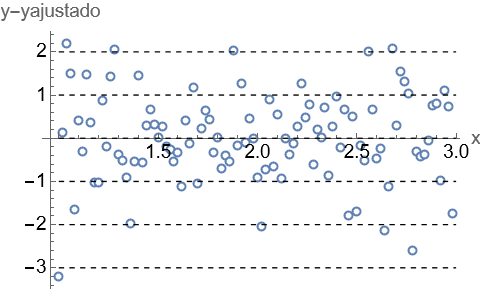 Note que o número de dados é fixo e 
a probabilidade de cada dado 
cair num intervalo também, 
de modo que a distribuição do
número de dados numa faixa é binomial
Teste do ajuste de parâmetros de função
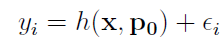 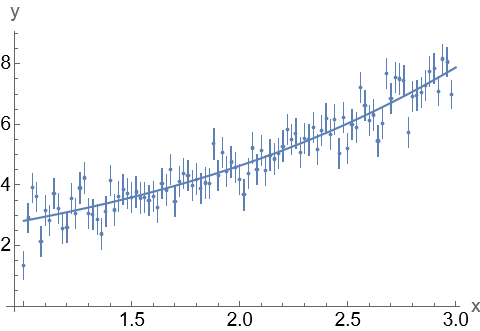 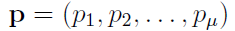 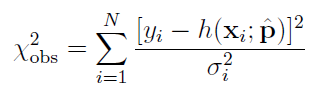 Procedimento geral
Formular uma hipótese estatística.
Escolher uma estatística com f.d.p. conhecida e          adotar a hipótese como verdadeira.
Escolher uma região crítica para a rejeição da hipótese.
hipótese estatística:
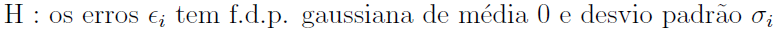 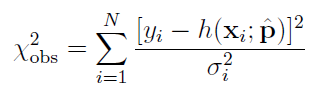 Isso permite escolher
como estatística de teste,
Procedimento geral
Formular uma hipótese estatística.
Escolher uma estatística com f.d.p. conhecida e          adotar a hipótese como verdadeira.
Escolher uma região crítica para a rejeição da hipótese.
Só falta esta etapa
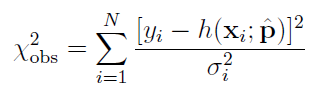 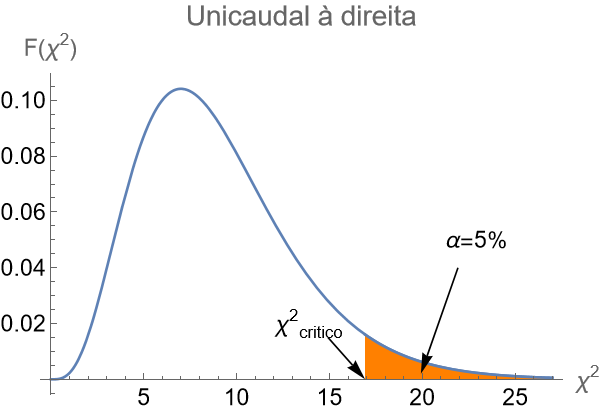 Denominador pequeno  subestimação das variâncias?
Numerador grande  
função modelo inadequada?
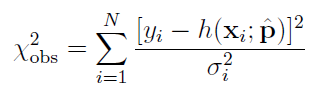 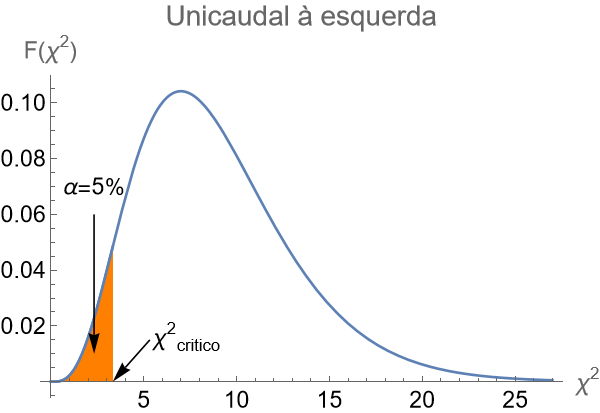 Superestimação das variâncias?
Qui-quadrado reduzido
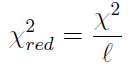 Define-se “qui-quadrado reduzido” como

o valor observado do qui-quadrado por grau de liberdade
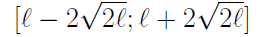 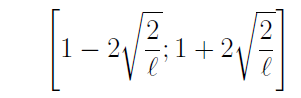 portanto, qui-quadrado reduzido na faixa
Atividade - testes de qualidade dos parâmetros ajustados
Avisos